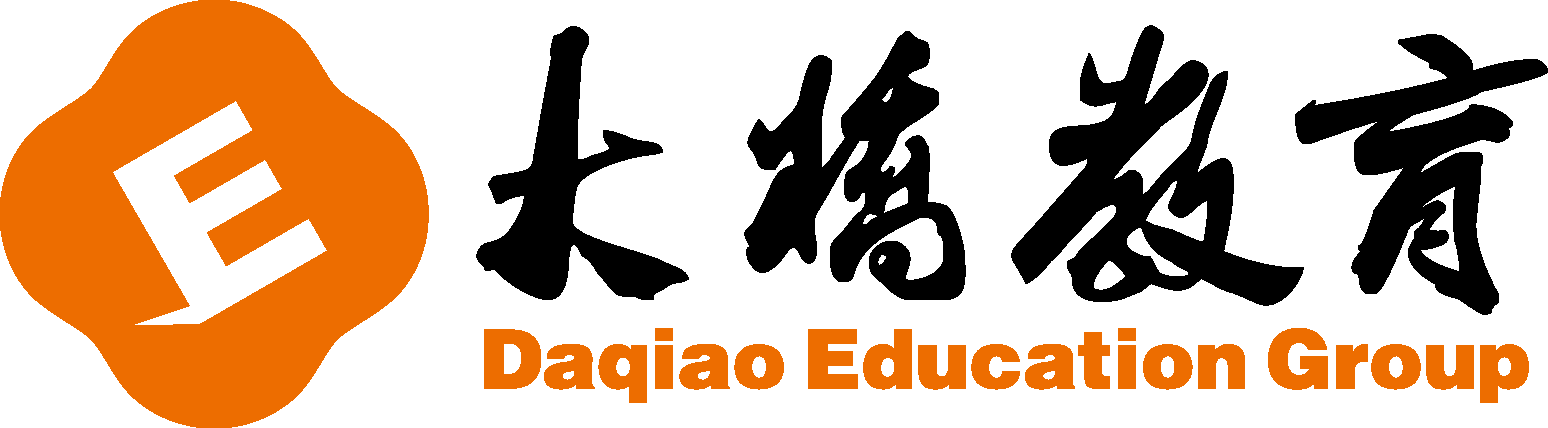 爱学习新概念Lesson 17-18 微信教学
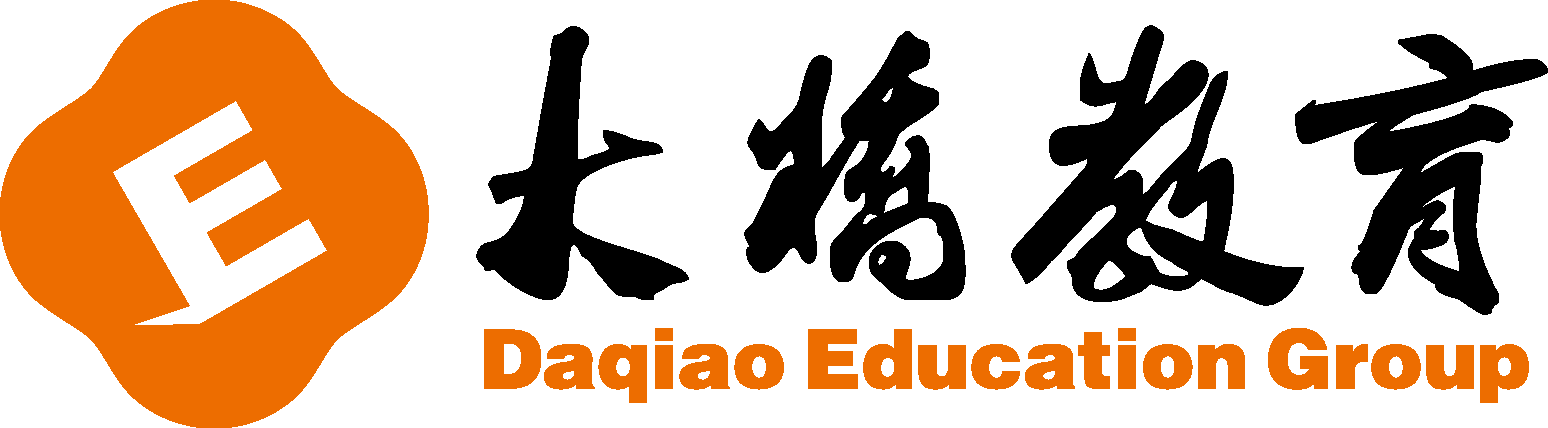 I. 写出下列名词的复数形式。
2. child	 ________
4. mouse	 ________
6. Chinese	 ________
8. brush	 ________
10. potato	 ________
1. deer	________
3. fish		________
5. woman	________
7. wife	________ 	
9. foot	________
children
deer
mice
fish
Chinese
women
brushes
wives
potatoes
feet
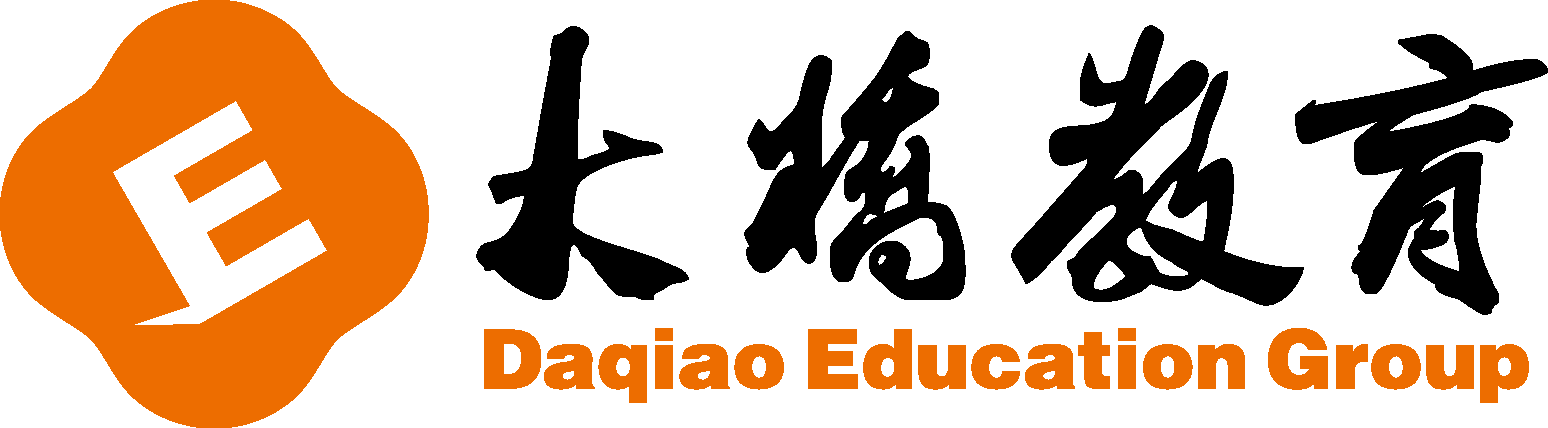 II. 选择。
(   ) 1. -- Is he a teacher or a doctor?   		-- ________.
	A. Yes, he is a teacher.B. No, he is a doctor. C. A teacher.
(   ) 2. -- What are _______ _______?     		-- They are assistants.
	A. their job		     B. his jobs		C. their jobs
(   ) 3. -- What are these?                         		-- ________. 
	A. They are a sheep.  B. They are sheep.    C. They are sheeps.
(   ) 4. My ________ are white.
	A. tooth		     B. tooths			C. teeth
(   ) 5. It is _______ classroom. Come in, please.
        A. we			     B. us			C. our
C
C
B
C
C
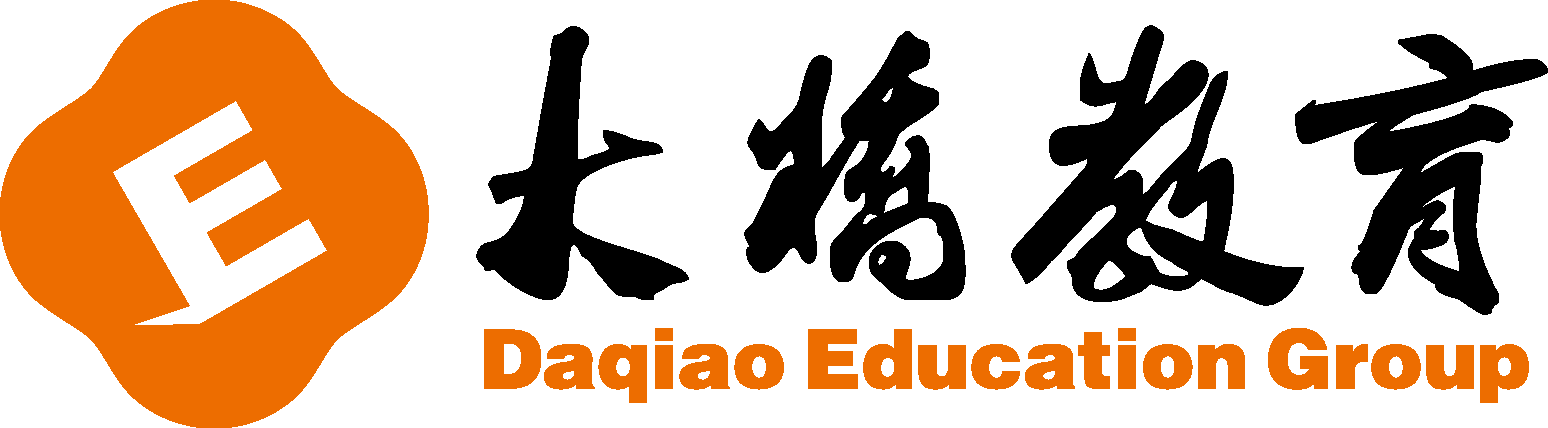 III. 按要求完成下列各题。
   1. Is he a doctor? Is he an engineer? (合成选择疑问句)
      _______ _______ a doctor _______ an engineer?
   2. That policeman is young. (变为复数句)
      _______ _______ are very young.
   3. They are engineers. (对划线部分提问)
      _______ _______ _______ _______?
   4. She is a sales rep. (变为复数句)
      ______________________________
   5. Michael and Jeremy are very lazy. (变为否定句)
      Michael and Jeremy _______ _______ _______.
Is              he                     or
Those policemen
What       are         their       jobs
They are sales reps.
aren’t       very       lazy
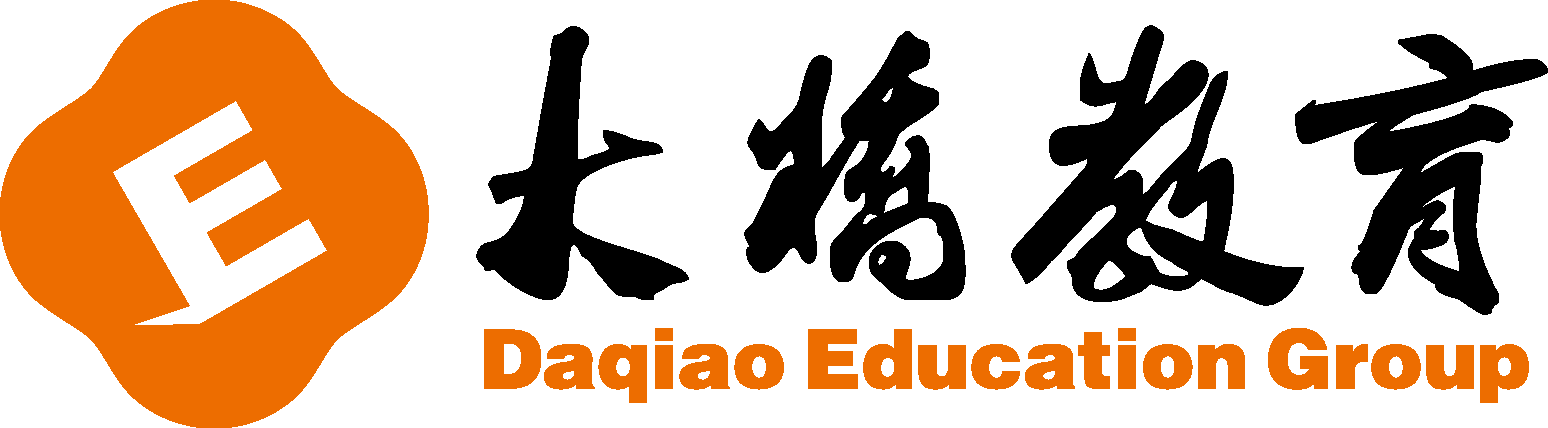 See you.